Gospel of John
THOUGHT QUESTION:
It seems like John 20:30-31 could possibly conclude the book.  So why is there a John 21?
CLASS 12: RESURRECTION APPEARANCES II
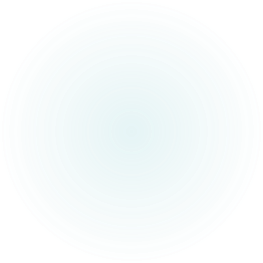 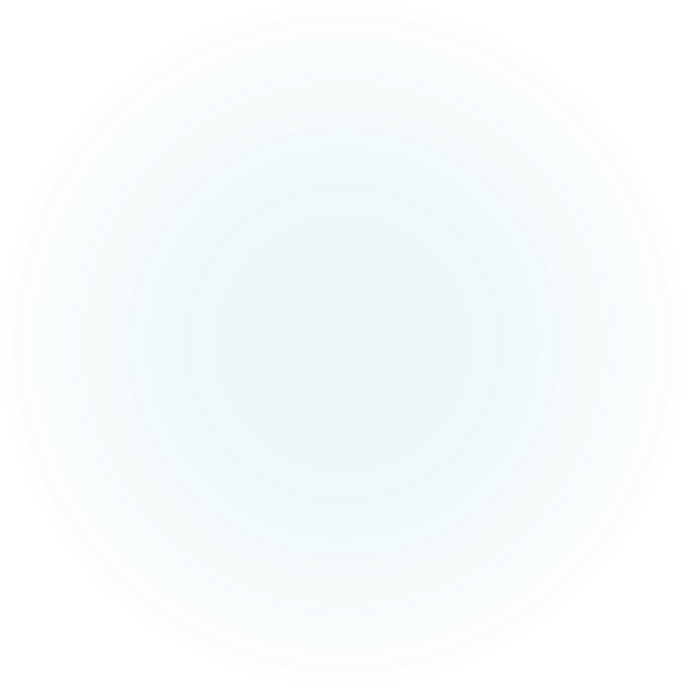 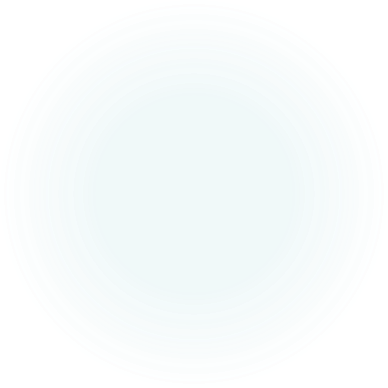 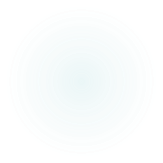 “Peace be with you”
“Receive the Holy Spirit”
“If you forgive the sins of any, they are forgiven them; if you withhold forgiveness from any, it is withheld.”
The Ten(20:19-23)
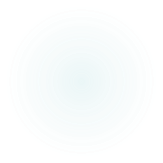 ”Peace be with you”
“Put your finger here, and see my hands; and put out your hand, and place it in my side.  Do not disbelieve, but believe.”
”My Lord and my God!”
“Have you believed because you have seen me?  Blessed are those who have no seen and yet have believed.”
Thomas(20:24-29)
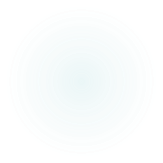 John 20:30-31
“Now Jesus did many other signs in the presence of the disciples which are not written in this book;
 but these are written so that you may believe that Jesus is the Christ, the Son of God, and that by believing you may have life in His name.”
John 21
What is an ”EPIlogue”?
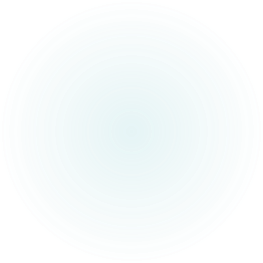 “He said to them,
‘Cast the net on the right side of the boat, and you will find some.’
So they cast it, and now they were not able to haul it in, because of the quantity of fish.
That disciple whom Jesus loved therefore said to Peter,
‘It is the Lord!’
(21:6-7a)
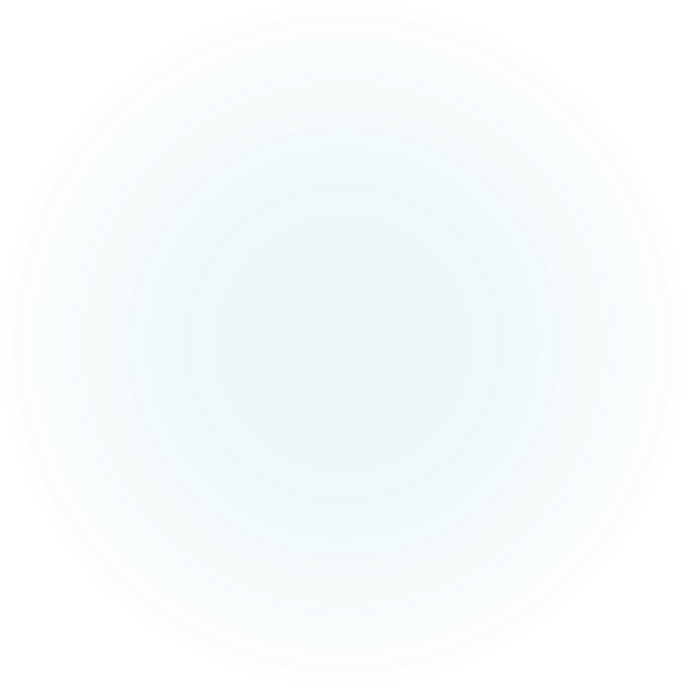 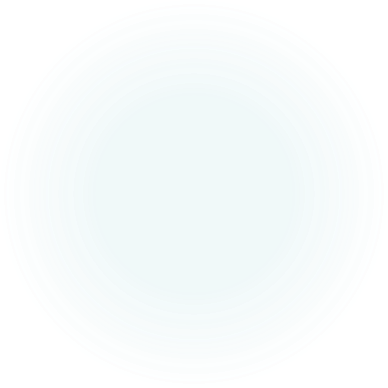 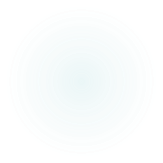 At The Charcoal Fire(18:18, 21:9)
Denial
Jesus
Peter
“ ’You are not also one of this man’s disciples, are you?’ He said, ‘I am not.’ “ (18:17)
“ ‘… are you?’ He denied it and said, ‘I am not’” (18:25)
”Peter again denied it, and at once a rooster crowed.” (18:27)
“Simon, son of John, do you love (agapeo) me more than these?” (20:15)
“Simon, son of John, do you love (agapeo) me?” (20:16)
“Simon, son of John, do you love (phileo) me?” (20:17)
“He said to him, ‘Yes, Lord; you know that I love (phileo) you.’” (20:15)
“Yes, Lord; you know that I love (phileo) you.” (20:16)
“Lord, you know everything; you know that I love (phileo) you.” (20:17)
Feed my lambs.
Tend my sheep.
Feed my sheep.
“Follow me.”
21:19,22
Why the Epilogue?John 21
Peter’s reconciliation with Jesus and recommission
The prediction of the coming fates of Peter and the beloved disciple
A further balancing of the Gospel’s dominant realized eschatology with futurist emphases
The reaffirmation of Jesus going ahead of the disciples and providing for them
Further clarification of the coming mission of the church
A fully triumphant Jesus
Further clues concerning the identity of the beloved disciples

(Craig Blomberg, The Historical Reliability of John’s Gospel, p.273)
“Follow me.”
21:19,22
John 21:25
“Now there are also many other things that Jesus did.  Were every one of them to be written, I suppose that the world itself could not contain the books that would be written.”